TRAC-IT Update
To the Virginia Association of Community Services Boards (VACSB)
Kyla Patterson
September 11, 2023
Timeline Reminders
[Speaker Notes: Delayed by request of CSBs, DMC
Had then requested 9/23
Had stated local EHRs needed 6-9 months to prepare upload]
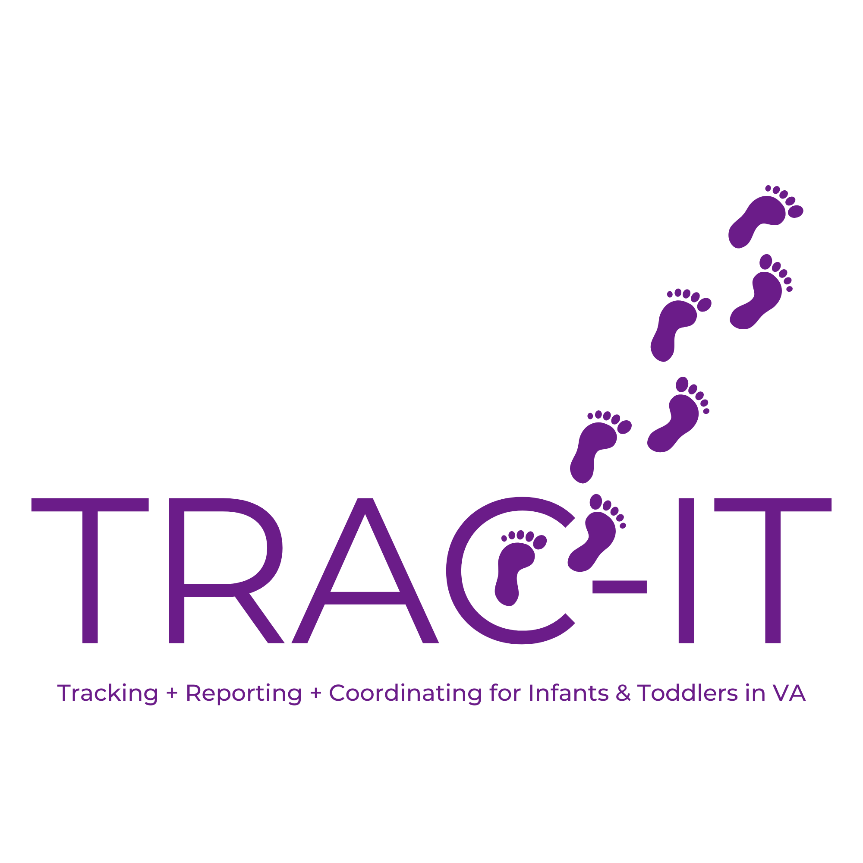 Fiscal Updates/Billing Extracts
EHR File Testing and Certification
Enhancements
Preparation for December 11, 2023
[Speaker Notes: Strands of work happening now.]
28
Local Lead Agencies Planning Direct Data Entry in TRAC-IT
[Speaker Notes: This includes 21 CSB LLAs.  Potentially using the enhanced billing extracts to pull data into their local EHR or other billing system to generate claims. We worked with a group of local systems to determine the data elements needed. Webinar and documents for enhanced billing extracts available April 2023. Expected to be live in production environment by late October/early November.]
EHR Upload
8
CSB Local Lead Agencies
3
Non-CSB Local Lead Agencies
5
Private Contract Agencies
[Speaker Notes: 1 of the private provider agencies also acts as the local lead agency. I listed them as a private contract agency here since they will be uploading to multiple local systems]
Support and Input
[Speaker Notes: After an EHR Kickoff session in March, have held monthly EHR Committee meetings and monthly EHR Office Hours.

EHR Committee has representatives from 6 CSBs (Chesterfield, Richmond, Rapp Area, Loudoun, Prince William, Crater), 2 non-CSB LLAs (Fairfax and Portsmouth), and 3 private contract agencies (SOAR 365, Sentara and CORA). Also 6 EHR vendors. Work with SSG and DBHDS to plan for and execute EHR file testing and certification process. Committee meeting notes are posted to our website.

EHR Office Hours hosted by SSG. Covers questions that have come into the mailbox and allows open time for questions from participants. Number of attendees has ranged from 3 to 20, with few questions asked (0-4). Office hours are recorded and posted to our website.

SSG has a dedicated mailbox for those pursuing an EHR upload. 

In addition, important documents are posted to our website. DBHDS and SSG have met individually with at least 4 agencies to answer questions.]
Status* of CSB EHR Testing
*As of September 1
[Speaker Notes: FTC environment opened in June.
Status as of 9/1
All report that they are actively working with their local EHR vendors to map fields and create the XML file for testing.

CSBs – Loudoun, Chesterfield, Rappahannock Area, Blue Ridge, Crater District, Southside, Prince William, Alleghany-Highlands]
Status of Non-CSB Local Lead Agency Testing
[Speaker Notes: Non-CSBs: Fairfax, Arlington, Shenandoah]
Status of Private Agency Testing
[Speaker Notes: Agencies: Aveanna, Sentara, Children’s Therapy Concepts, Helping Hands Therapy Services, Easter Seals of Virginia]
Challenges
Discrepancies between some Data Dictionary and schema field names
Changes to data dictionary
Understanding data dictionary
Number of required fields
Waiting for local EHR vendor
Local delay
[Speaker Notes: Based on feedback and in collaboration with EHR Committee, made changes to Data Dictionary to align field names, where needed, to schema names and added a new tab to the Data Dictionary outlining schema entity relationships to make it easier for agencies to reference across documents. No change to required fields. DD required fields frozen since May.

Mentioned earlier that DBHDS and SSG have met individually with agencies, upon request, to address questions about how to use the DD and/or schema.

Monitoring closely. October 1 is date SSG has indicated testing should begin to allow enough time to be ready for December 11. Will be looking at Plan B with those who have not started as of October 1 based on their specific status.]
Also Happening …
[Speaker Notes: In addition to enhanced billing extracts and EHR testing and certification ….

Bug fixes and user-requested enhancements 

User Education Tips and Tricks webinars over the summer to assist new and veteran users prepare- - based on common questions to the Help Desk

Planning training, communications to support users leading up to December 11]
Questions
This Photo by Unknown Author is licensed under CC BY